Speculative Fiction
English 2 PAP
What is Speculative Fiction?
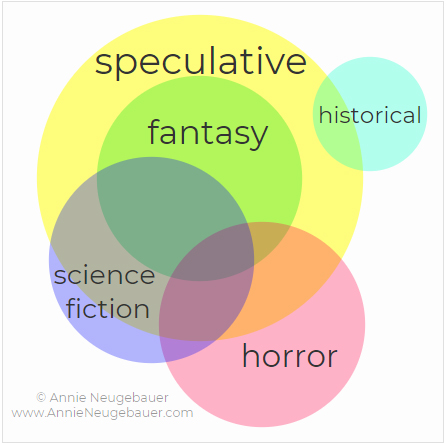 Definition of speculate

a: to meditate on or ponder a subject : REFLECT
b: to review something idly or casually and often inconclusively
What is Speculative Fiction?
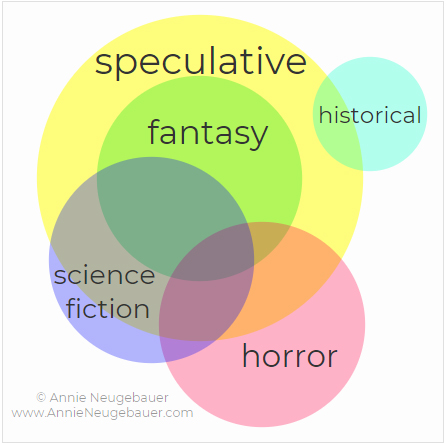 Speculative fiction is a broad category of fiction encompassing genres with elements that do not exist in recorded history, nature, or the present universe. Such fiction covers various themes in the context of supernatural, futuristic, and other imaginative realms.
Some examples of speculative fiction
Children of Men
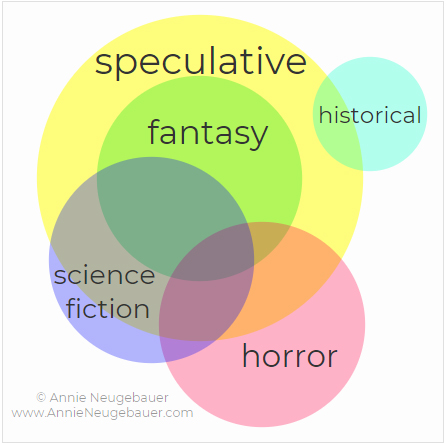 What does the author “speculate” has happened?

What sub-genre does this fit into?

Who is the main character?

How are they affected by this issue/problem?

What is their quest? What would “victory” look like?
Speculative Fiction
(1) Asks the question “What if?” and then (2) attempts to answer it on the human scale

What if humankind ran out of water? (apocalyptic)
What if space travel was real, but only available to the elite? (science fiction)
What if I retold the story of the Odyssey from Penelope’s perspective? (historical fiction)
What if an intruder snuck into my AirBnB? (horror)
Speculative Fiction
(1) Asks the question “What if?” and then (2) attempts to answer it on the human scale

These stories deal with the one individual, not the scope of humanity. They seek to tell “zoomed-in” stories about the one, but often deal with broad-reaching concepts such as love, class, responsibility, etc.

Though the characters are often in danger, there is always something bigger “at stake” than just one life, but what the character stands for as well.
Choosing Your Novel
Personal accountability will be important with this assignment, so make sure that you choose a novel that you will read.

Don’t just pick what your friends or table is reading. It’s okay to be different 

Get out something to write with/take notes on briefly so that you can track which novel you’d like to read.

I WILL NOT EXCHANGE BOOKS ONCE YOU HAVE CHECKED THEM OUT.
Take a Quiz – See which novel appeals to you
Question:

A-Never Let Me Go
B-Kindred
C-Lord of the Flies
Take a Quiz – See which novel appeals to you
Word Counts – We will read these books over the course of 5 weeks
(For context TTTC is 64,000 and we spent 4 weeks)

A-96,000
B-79,000
C-60,000
Take a Quiz – See which novel appeals to you
Published in

A-2005
B-1979
C-1954
Take a Quiz – See which novel appeals to you
First sentence -

A- “My name is Kathy H.”
B- “I lost my arm on my last trip home. My left arm.”
C- “The boy with fair hair lowered himself down the last few feet of rock and began to pick his way toward the lagoon.”
Take a Quiz – See which novel appeals to you
I want a book that was written by

A-A Japanese-British author who won the Nobel Prize in literature and is still living and writing today
B-An African American author who is considered a pioneer of American science fiction
C-A British author who served in the Navy during WWII and later became an all-boys schoolteacher, noting similar patterns in human behavior
Take a Quiz – See which novel appeals to you
I like to read from the perspective of a…

A-Female main character
B-Female main character
C-Male main characters
Take a Quiz – See which novel appeals to you
I want the main character to be

A-Introspective and kind
B-Fierce and independent
C-Virtuous yet imperfect
Take a Quiz – See which novel appeals to you
I prefer the sub-genres

A-Science-fiction and Coming-of-age
B-Science-fiction and Survival situations
C-Allegorical tales about war and childhood
Take a Quiz – See which novel appeals to you
Love appears in the novel in the form of

A-Young/First love and frenemies
B-Marriage, friendship, family
C-Friendship and loyalty
Take a Quiz – See which novel appeals to you
I am most intrigued by the topic of

A-Growing up, first love, artistic expression and fate
B-American attitudes about race and slavery and its impact on future generations
C-Philosophical ideals and how they manifest in survival situations
Take a Quiz – See which novel appeals to you
I want the pacing of the novel to be

A-thoughtful and compelling
B-thrilling, filled with action
C-a slow descent into utter chaos
Take a Quiz – See which novel appeals to you
Please note some sensitive topics. 

If you would like to avoid the below topics, choose Never Let Me Go, or you can have a discussion with me about the nature of the scene(s), and I can give you some more information. 

Kindred describes the atrocities of slavery. As such, it includes racial slurs, violence and sexual assault. (the SA does not happen to the p.o.v. character, but there are descriptions and intense scenes around the topic).  

Lord of the Flies is an allegory of war and does contain some graphic violence towards animals and people.
Synopses – Never Let Me Go
“This novel with its quiet, devastating power, is a moral experience of the first order” (The Plain Dealer)
 
“An elegant nightmare…a movingly sympathetic portrait of lost souls” (Forbes)

From the winner of the Nobel Prize in Literature and author of the Booker Prize–winning novel The Remains of the Day comes a devastating novel of innocence, knowledge, and loss. As children, Kathy, Ruth, and Tommy were students at Hailsham, an exclusive boarding school secluded in the English countryside. It was a place of mercurial cliques and mysterious rules where teachers were constantly reminding their charges of how special they were. Now, years later, Kathy is a young woman. Ruth and Tommy have reentered her life. And for the first time she is beginning to look back at their shared past and understand just what it is that makes them special—and how that gift will shape the rest of their time together. Suspenseful, moving, beautifully atmospheric, Never Let Me Go is modern classic.
Synopses – Kindred
“Where stories about American slavery are often gratuitous, reducing its horror to explicit violence and brutality, Kindred is controlled and precise” (New York Times).“Reading Octavia Butler taught me to dream big, and I think it’s absolutely necessary that everybody have that freedom and that willingness to dream.” —N. K. Jemisin 

The visionary author’s masterpiece pulls us—along with her Black female hero—through time to face the horrors of slavery and explore the impacts of racism, sexism, and white supremacy.Dana, a modern black woman (in the 1970s), is celebrating her twenty-sixth birthday with her new husband when she is snatched abruptly from her home in California and transported to the antebellum South. Rufus, the white son of a plantation owner, is drowning, and Dana has been summoned to save him. Dana is drawn back repeatedly through time to the slave quarters, and each time the stay grows longer, more arduous, and more dangerous until it is uncertain whether or not Dana's life will end, long before it has a chance to begin.
Synopses – Lord of the Flies
"To me Lord of the Flies has always represented what novels are for, what makes them indispensable." -Stephen King

Golding's classic, startling, and perennially bestselling portrait of human nature remains as provocative today as when it was first published. This beautiful new edition features French flaps and rough fronts, making it a must-have for fans of this seminal work.

William Golding's compelling story about a group of very ordinary small boys marooned on a coral island has become a modern classic. At first it seems as though it is all going to be great fun; but the fun before long becomes furious and life on the island turns into a nightmare of panic and death. As ordinary standards of behavior collapse, the whole world the boys know collapses with them—the world of cricket and homework and adventure stories—and another world is revealed beneath, primitive and terrible. Labeled a parable, an allegory, a myth, a morality tale, a parody, a political treatise, even a vision of the apocalypse, Lord of the Flies has established itself as a true classic.